Introduction to Apple mobile technologies- I393
IT College, Andres Käver, 2016-2017 Spring
Web: http://enos.itcollege.ee/~akaver/apple
Skype: akaver  Email: akaver@itcollege.ee
2
iOS – Multi MVC
Apps usually consists of multiple views
Multiple MVC-s must be combined
One MVC acts as an VIEW for some other MVC
iOS provides some controllers for it
UITabBarController
UISplitViewController
UINavigationController
3
iOS - UITabBarController
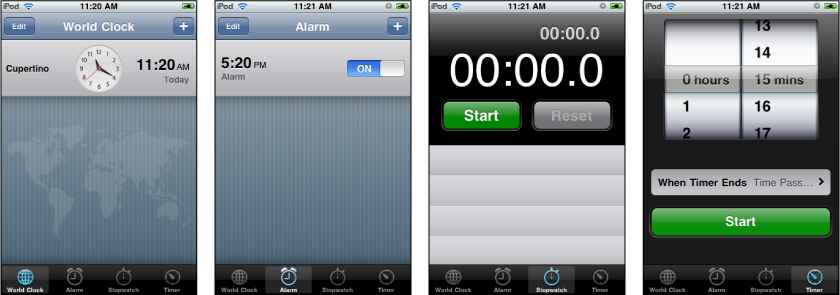 Every view is separate MVC
UITabBarController gets its display attributes from child viewControllersvar tabBarItem: UITabBarItem!
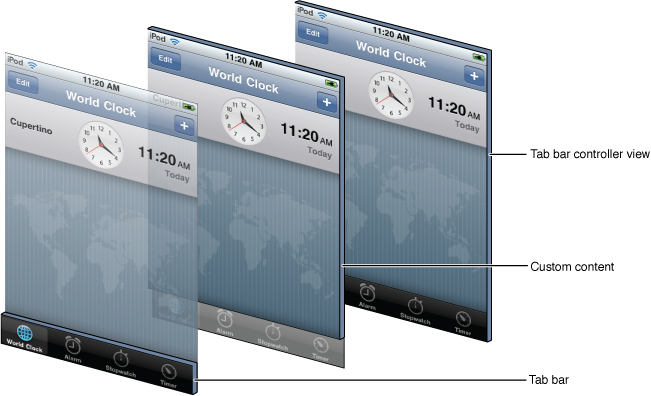 4
iOS - UISplitViewController
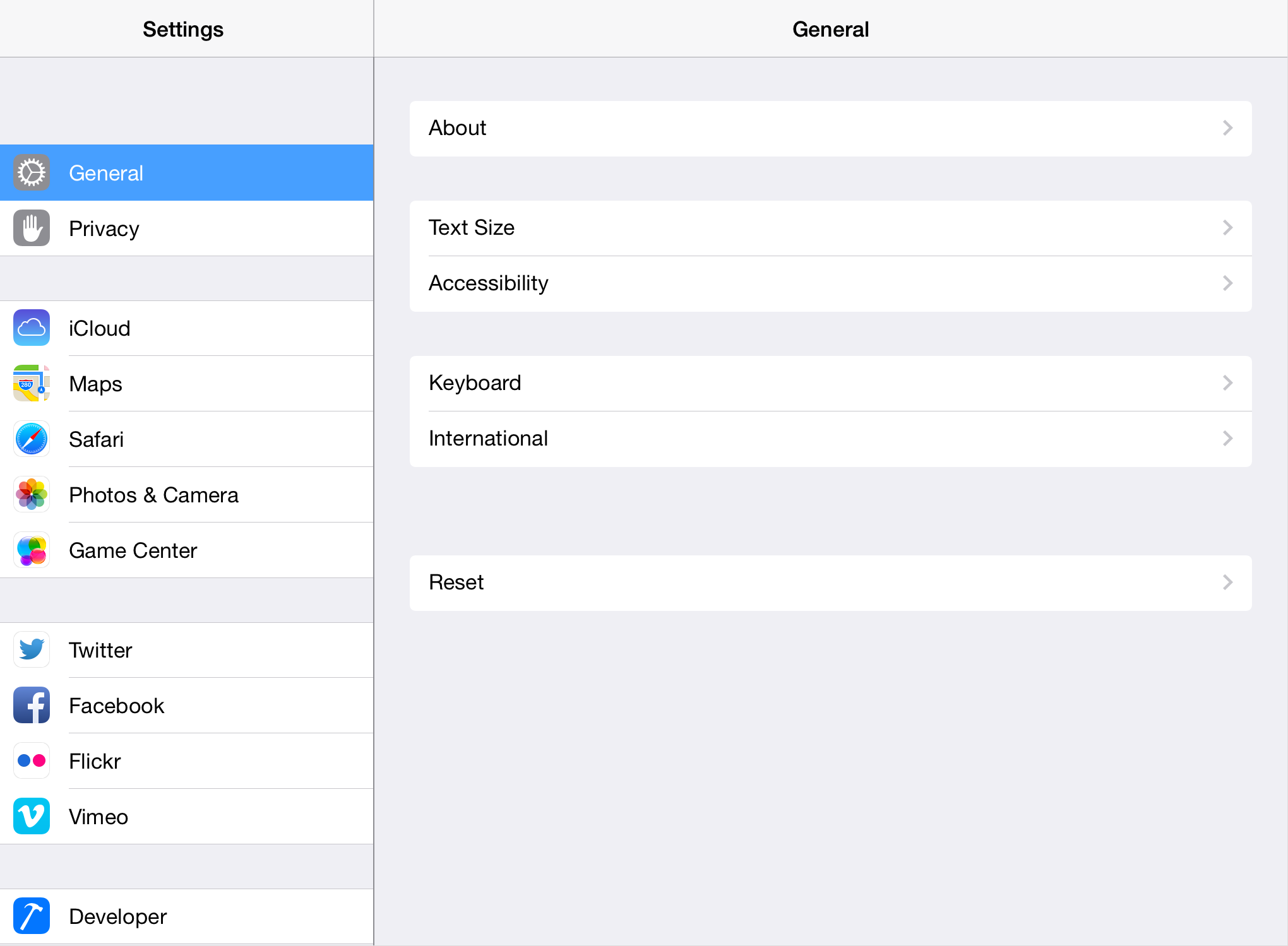 Two MVC-s side by side (in landscape)
Master
Detail
Master is hidden in portrait
Master will slide out from left side
5
iOS - UINavigationController
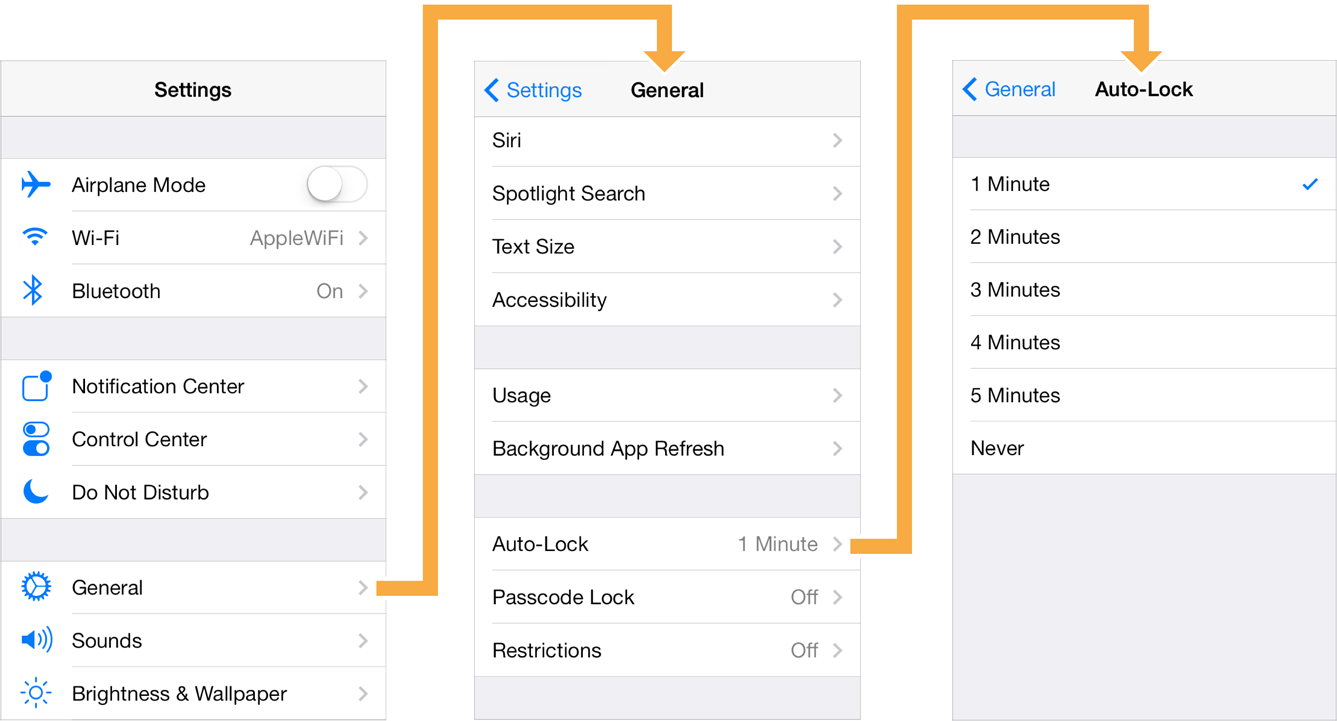 Like a stack of cards
New MVC is pushed on top
Going back destroys the topmost MVC
Title and backbutton info are grabbed from navigationItem from stacked MVC-s (previous and current)
rootViewController holds the initial View
6
iOS – accessing sub-MVCs
viewController propertyvar viewControllers: [UIViewController]? {get set}
tabBar – in order, from left to right
splitView – 0 is master, 1 is detail
navigationController – 0 is master, rest in order of stack

every UIViewController knows its master (one of them is set)var tabBarController: UITabBarController? { get }var splitViewController: UISplitViewController? { get }var navigationController: UINavigationController? { get }
To get the detail view from the master (in splitView)if let detail: UIViewController? = splitViewController?.viewControllers[1] { ... }
7
iOS - Segues
When one MVC causes other MVC to appear – its called “SEGUE”
Possible segues are
Show Segue (push in Navigation, else modal)
Show Detail Segue (shows Detail in Split or push in Navigation) 
Modal Segue (full screen takeover, no way back)
Popover Segue (modal little popover window)

Segues always create a new instance of an MVC
8
iOS – wiring up the Segues
In interface builder ctrl-drag from button to some other MVC
Inspect the new segue and give it an Identifier (string) – used later in the code

Preparing for a segue
New MVC needs to be configured (Model and display properties)

Invoke segue from code (rarely used)func performSegue(withIdentifier: String, sender: Any?)
9
iOS – preparing for Segue
Most important func in whole Multi MVC
func prepare(for segue: UIStoryboardSegue, sender: Any?) {
        if let identifier = segue.identifier {
            switch identifier {
            case "SegueIdentifierFromStoryboard":
                if let vc = segue.destinationViewController as? SomeViewController {
                    vc.someproperty = ...
                    vc.setUp(...)
                }
            default: break
            }
        }
    }
10
iOS -
11
iOS -
12
iOS -
13
iOS -
14
iOS -
15
iOS -
16
iOS -
17
iOS -
18
iOS -